Klasifikace hlásek podle 
Ferdinanda de Saussura
PhDr. Petr Kalina, Ph.D.
Ferdinand de Saussure:
Kurs obecné lingvistiky 
(Cours de linguistique générale), 1916

v oddílu Základy fonologie klasifikuje hlásky primárně nikoliv podle místa artikulace, nýbrž podle jejich otevřenosti (apertury)
otevření mezi dvěma krajnostmi – na jedné straně úplný závěr, na druhé straně maximální rozevření
stupně čísluje 0-6
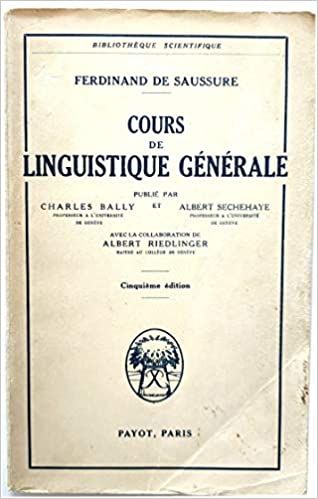 A. Nulová otevřenost
okluzívy / závěrové souhlásky / зімкнені приголосні
hlásky vznikají úplným závěrem
podle místa artikulace:
labiály / retné souhlásky / губні приголосні – п, б, м
	- artikulují se pomocí obou rtů
dentály / zubné souhlásky / зубні приголосні – т, д, н
	- špička jazyka směřuje proti přední části patra
guturály / souhrnný název pro souhlásky zadopatrové a hrtanové / задньоязикові приголосні, глоткові приголосні – к, г
	- hřbet jazyka se dotýká zadní části patra
B. Otevřenost 1
frikativy / třené souhlásky / щілині приголосні 
neúplný závěr ústní dutiny, který dovoluje průchod vzduchu 
podle místa artikulace:
- labiodentály / retozubné souhlásky / губно-зубні приголосні – ф, в
- dentály / zubné souhlásky / зубні приголосні – с, з, ш, ж
- palatály / předopatrové souhlásky / середньоязикові приголосні
- guturály / souhrnný název pro souhlásky zadopatrové a hrtanové / задньоязикові приголосні, глоткові приголосні – х
С. Otevřenost 2
v rámci zjednodušení lze vynechat - pro ukrajinštinu této kategorii neodpovídá žádná hláska
D. Otevřenost 3
likvidy 
podle způsobu artikulace:
- laterální artikulace – л, ль
- jazyk se opírá o patro, ale ponechává napravo i nalevo otevření
- vibrantní artikulace – р
- jazyk není patru tak blízko jako při l, ale kmitá (vibruje)
E. Otevřenost 4
і, у, и 
ve srovnání s jinými vokály předpokládají ještě značnou zavřenost blízkou zavřenosti konsonantů
říká se jim také semivokály
F. Otevřenost 5
е, о
G. Otevřenost 6
а
maximální otevření